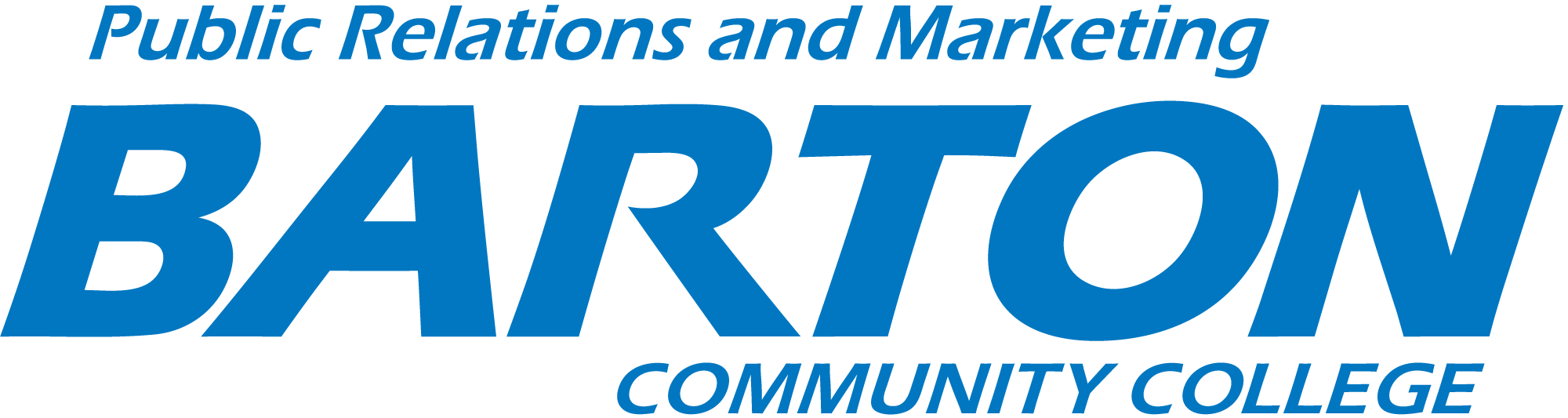 THE  VISION...
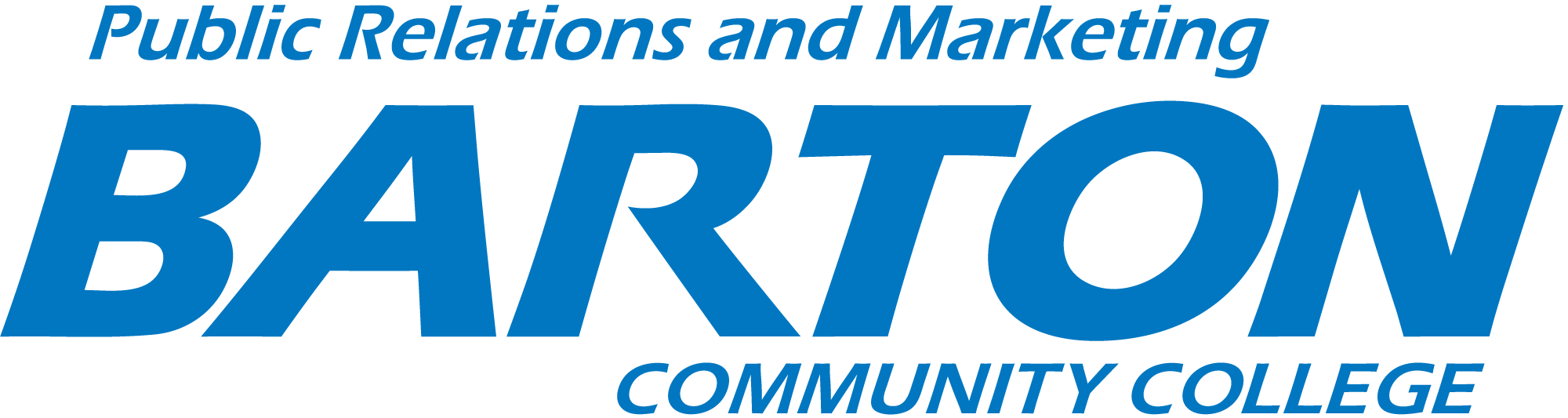 Inspire People to
Better Themselves through
Education
ABOUT PR & MARKETING:
Brandon - Director of PR & Marketing
Guides department based on needs.
Writing / Photography
Advertising buys/placement
Social media
Community engagement
Publications & Branding, etc.
ABOUT PR & MARKETING
Micah - PR & Marketing Specialist
Writing
Photography
Primary social media manager
ABOUT PR & MARKETING
Julie - Video Coordinator
Video for social platforms
TV commercials
Editorial coverage of events
Live streaming!
ABOUT PR & MARKETING
Connie - Graphic Designer
Assists Director with brand enforcement
Generates new logos/graphics
Designs countless publications
Assembles display advertisements
ABOUT PR & MARKETING
Sam - Web Content Strategist (new title)
Manages organization and flow of websites
Builds landing pages
Assists director with digital marketing
ABOUT PR & MARKETING
Rita & Rod - Print shop stars (adopted)
Design and print publications and stationery
& Marketing
Public Relations Department
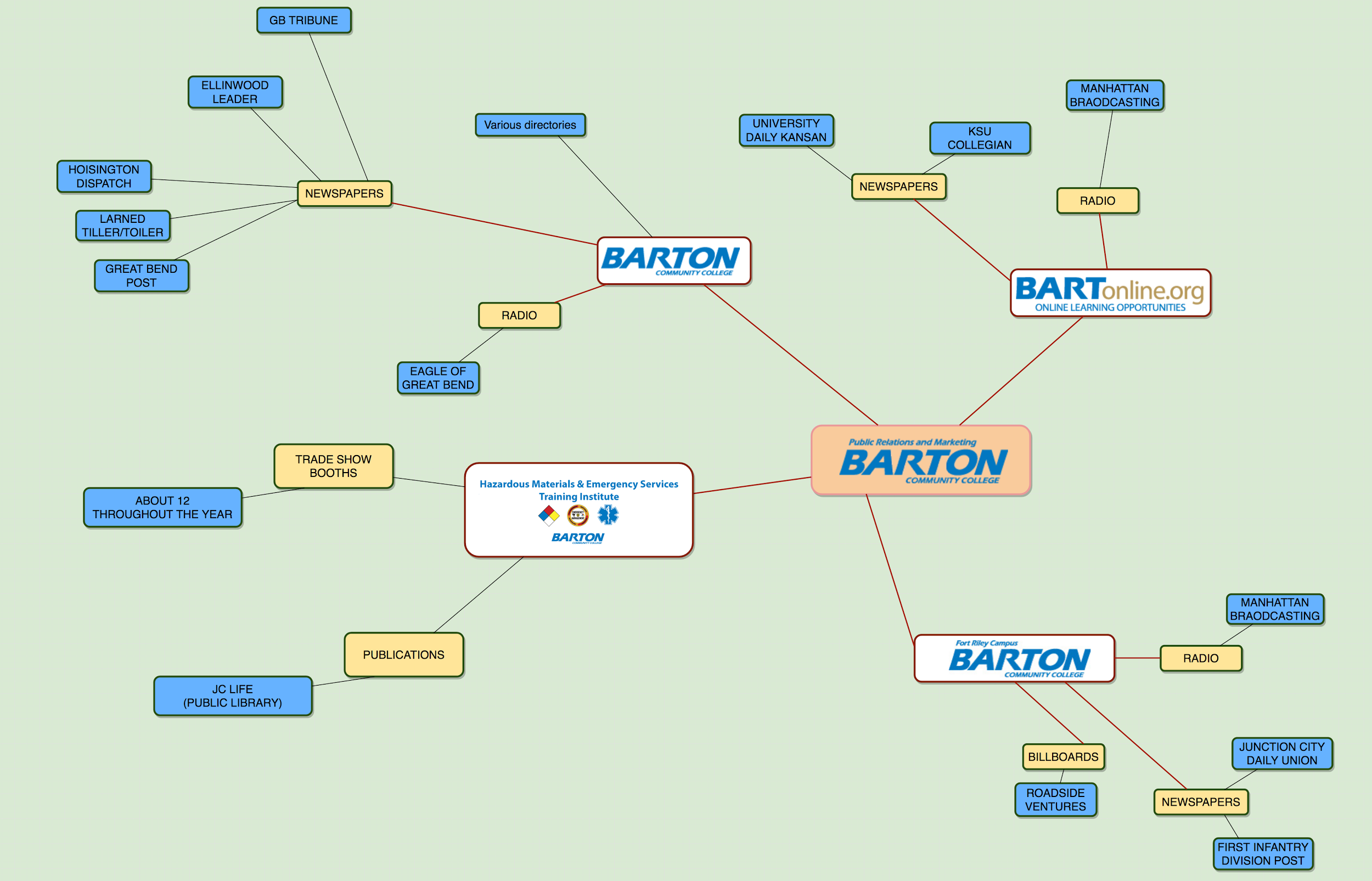 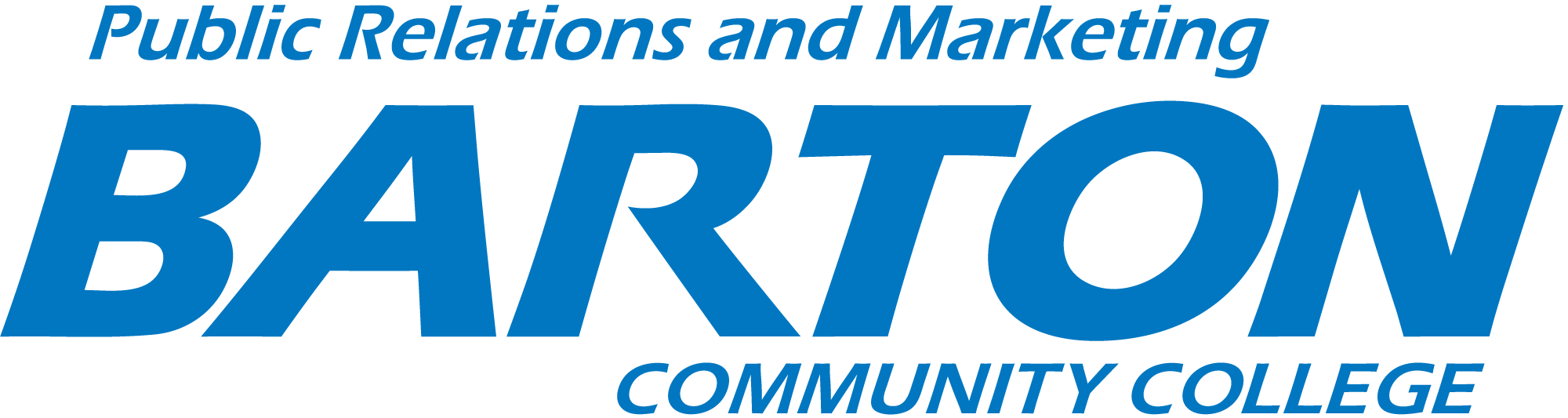 2011-12
Marketing was added to PR.
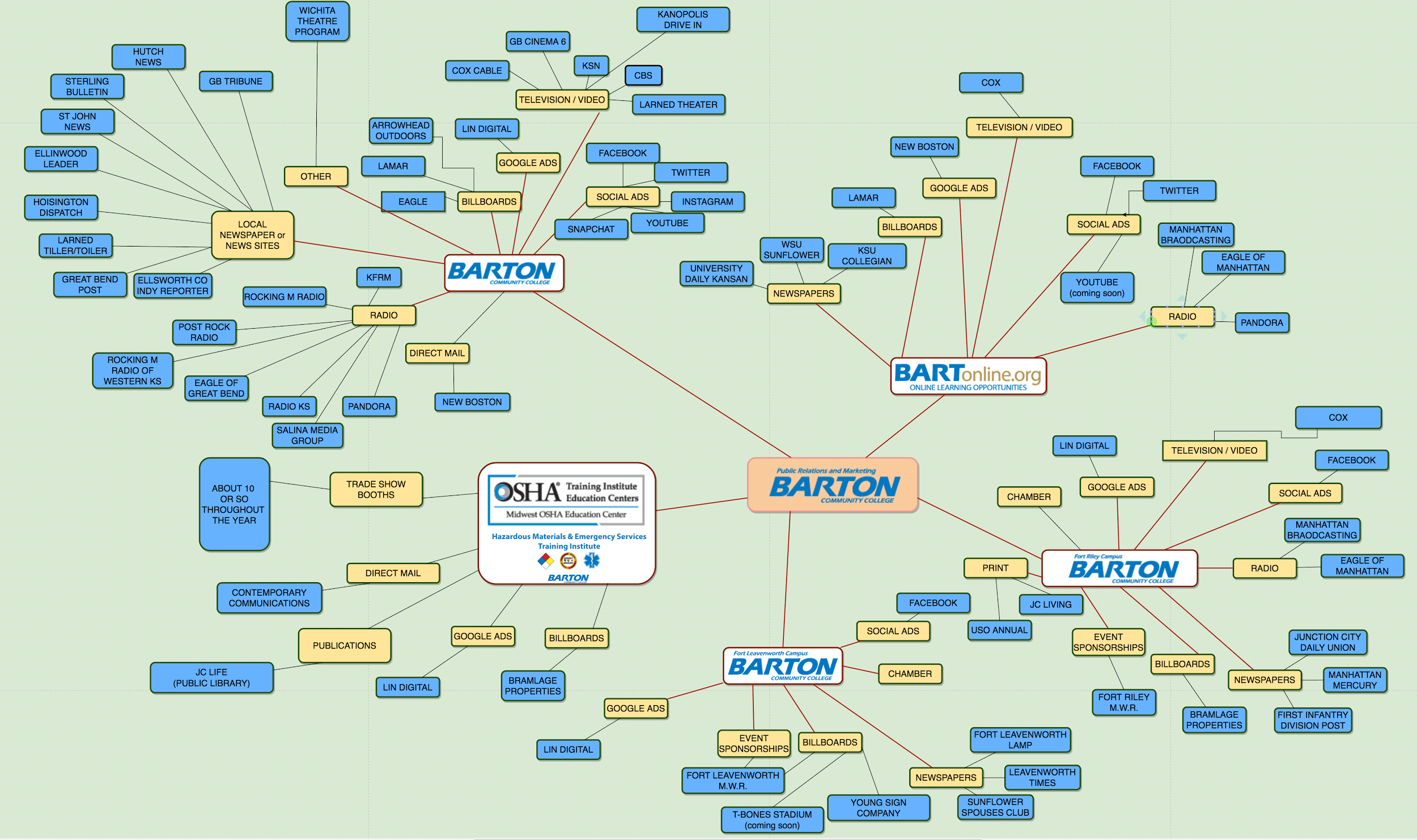 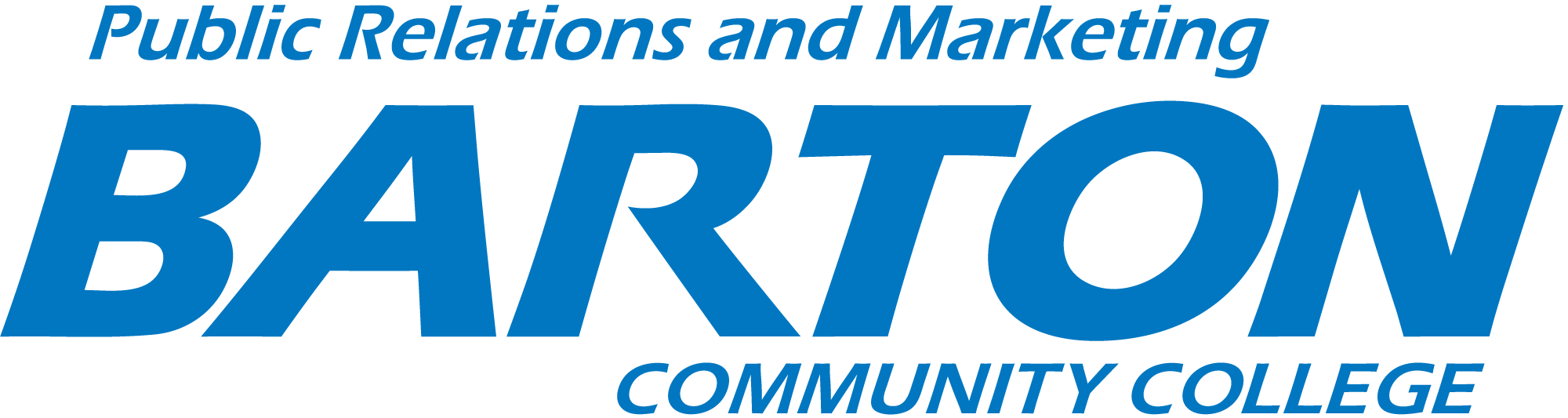 2016-17
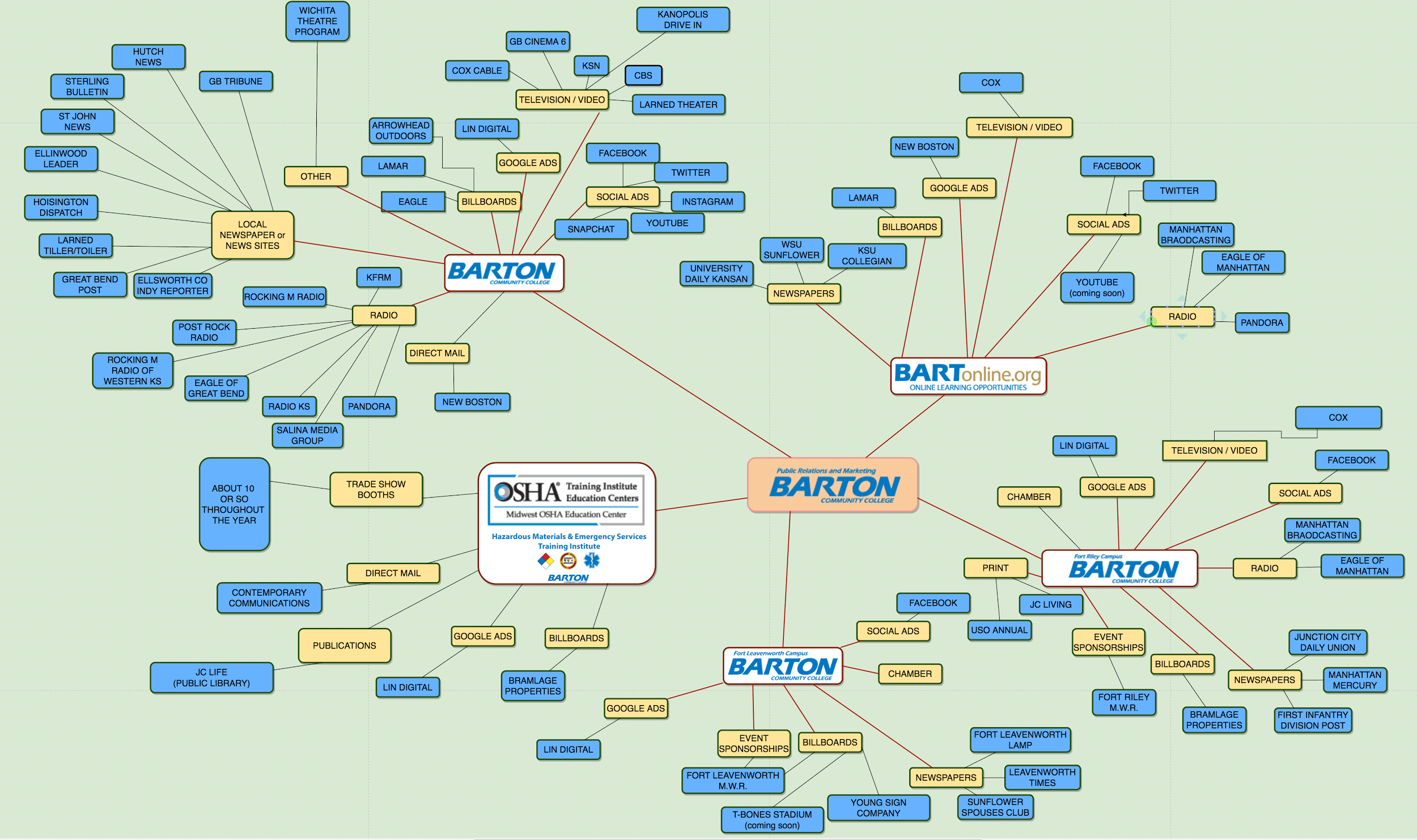 New Boston
Creative Group
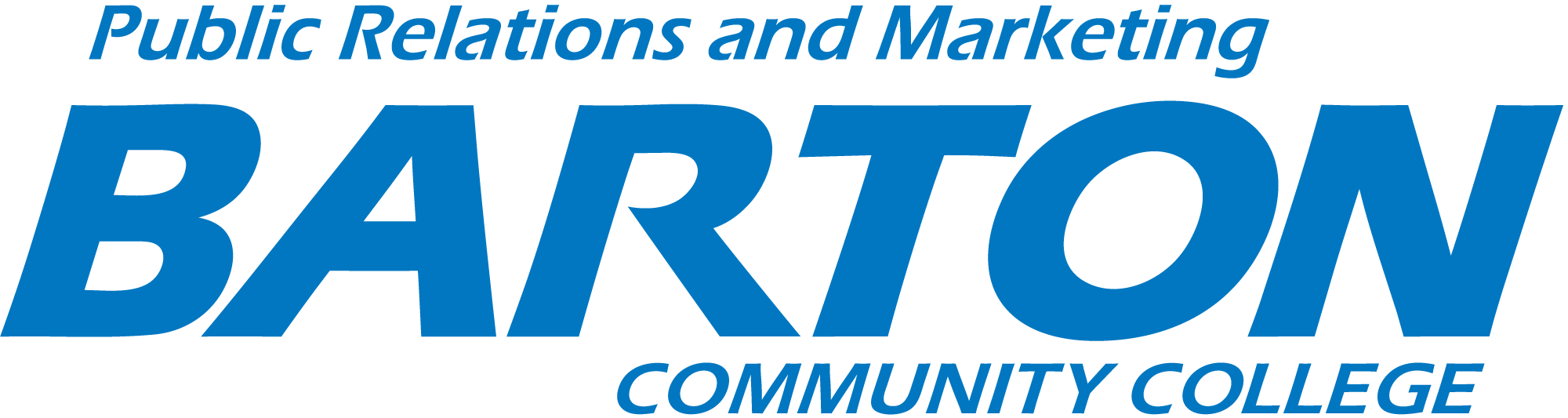 2016-17
PR & MARKETING - what’s next?
BARTonline.org marketing enhancements.
PR & MARKETING - what’s next?
How much do organizations spend on advertising?
10% of revenue is the magic number for businesses.
2% of tuition/fees revenue is the traditional public college rule of thumb, but we're not traditional anymore. 
5-10% - Both public and private colleges are getting more competitive. This is more and more the norm today.

2.5% - Current budget
TOTAL STUDENT REVENUE (tuition/fees): $14,000,000
PR & MARKETING - what’s next?
Current 2.5%$345,000

Raise to 3%$420,000

Just FYI - 10%$1.4 million
PR & MARKETING - what’s next?
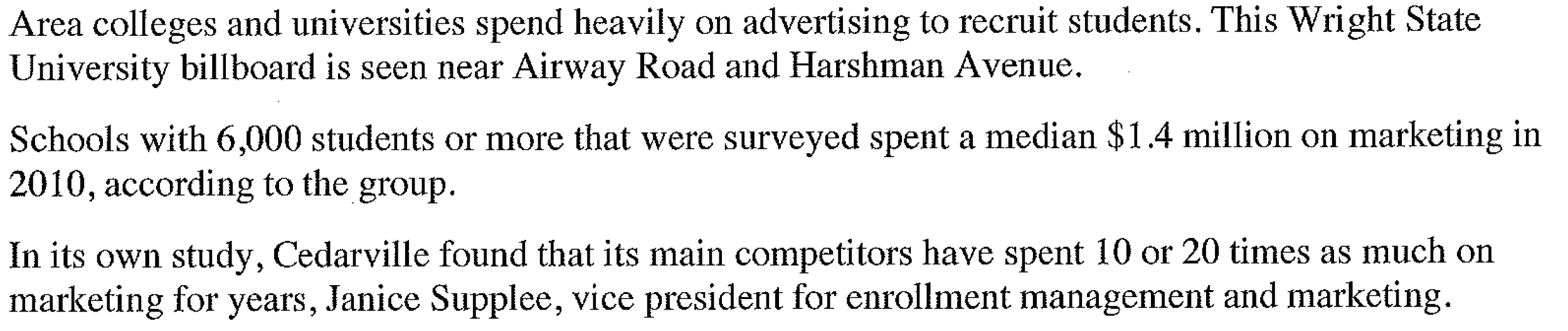 2013 Dayton Daily News article
Data from Lipman Hearne
PR & MARKETING - what’s next?
2011
Staff:
Budget:
Social media:
Ad platforms:
2017
Staff:
Budget:
Social media:
Ad platforms
5
$100K
0
16ish
5
$345K
4
70ish
bodies & hours

“Marketing Specialist”?

“Content Specialist”?
PR & MARKETING - what’s next?
BARTON COUNTY CAMPUS
TARGET MARKETS
Traditional Students & Their Parents
Nontraditional Students
Internal (students | faculty | staff)
General Public
Geo: Barton County & surrounding six counties. 
Western KS to an extent.
FORT RILEY & FORT LEAVENWORTH CAMPUS
TARGET MARKETS
Military & Their Families*
Internal (students | faculty | staff)
General Public
Geo: Immediate areas (on post + surrounding communities)
*Fort Leavenworth - families are primary.
BARTonline.org
TARGET MARKETS
Transient Students

Traditional Students (online Associate Degree!)

Program-Specific
Geo: EVERYWHERE (focused on Kansas)
GRANDVIEW PLAZA CAMPUS
TARGET MARKETS
Retiring Military

Military Officers

Business / Industry
Geo: It’s complicated...
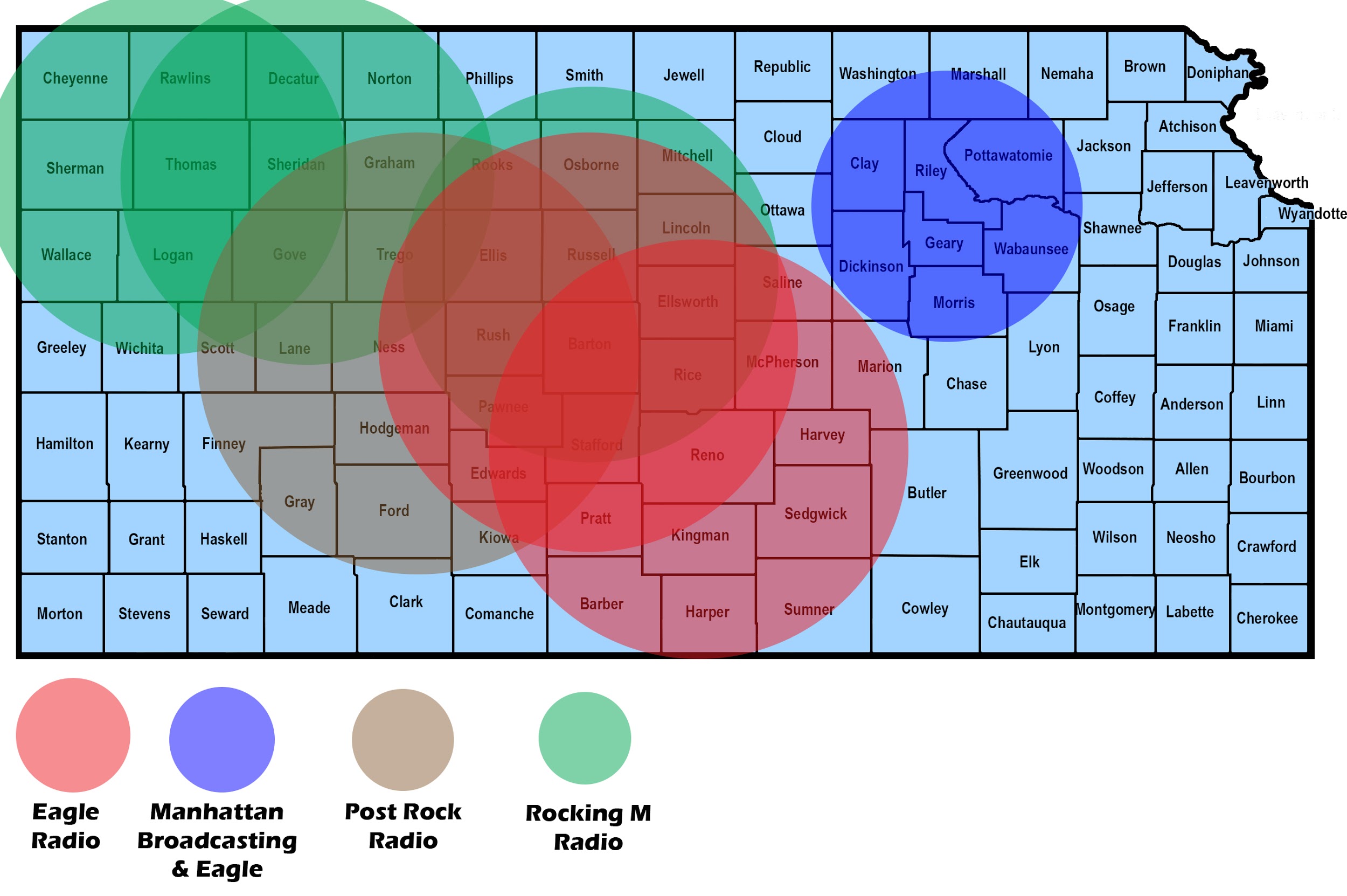 Barton’s Radio Stations
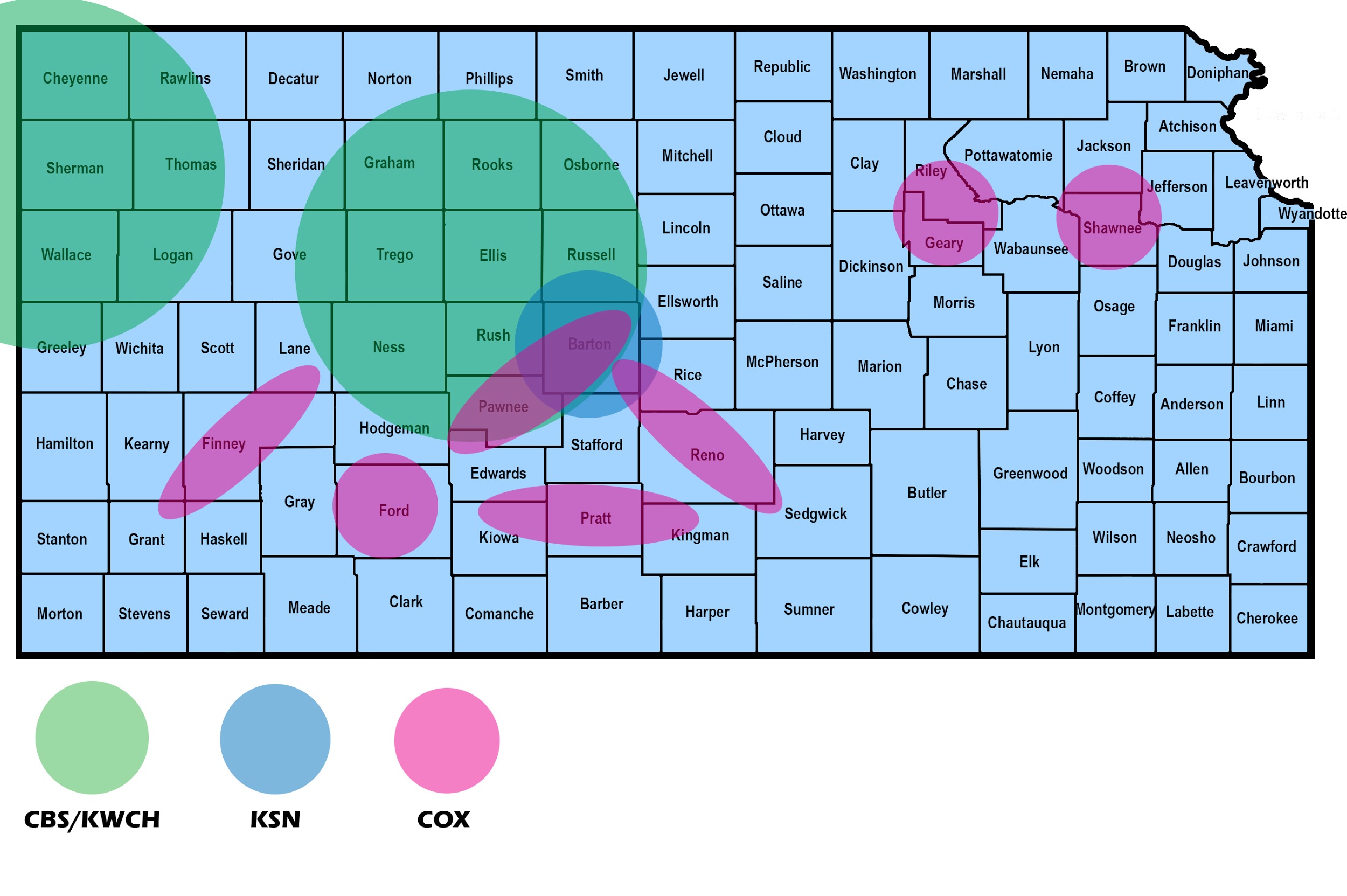 Barton’s TV Stations
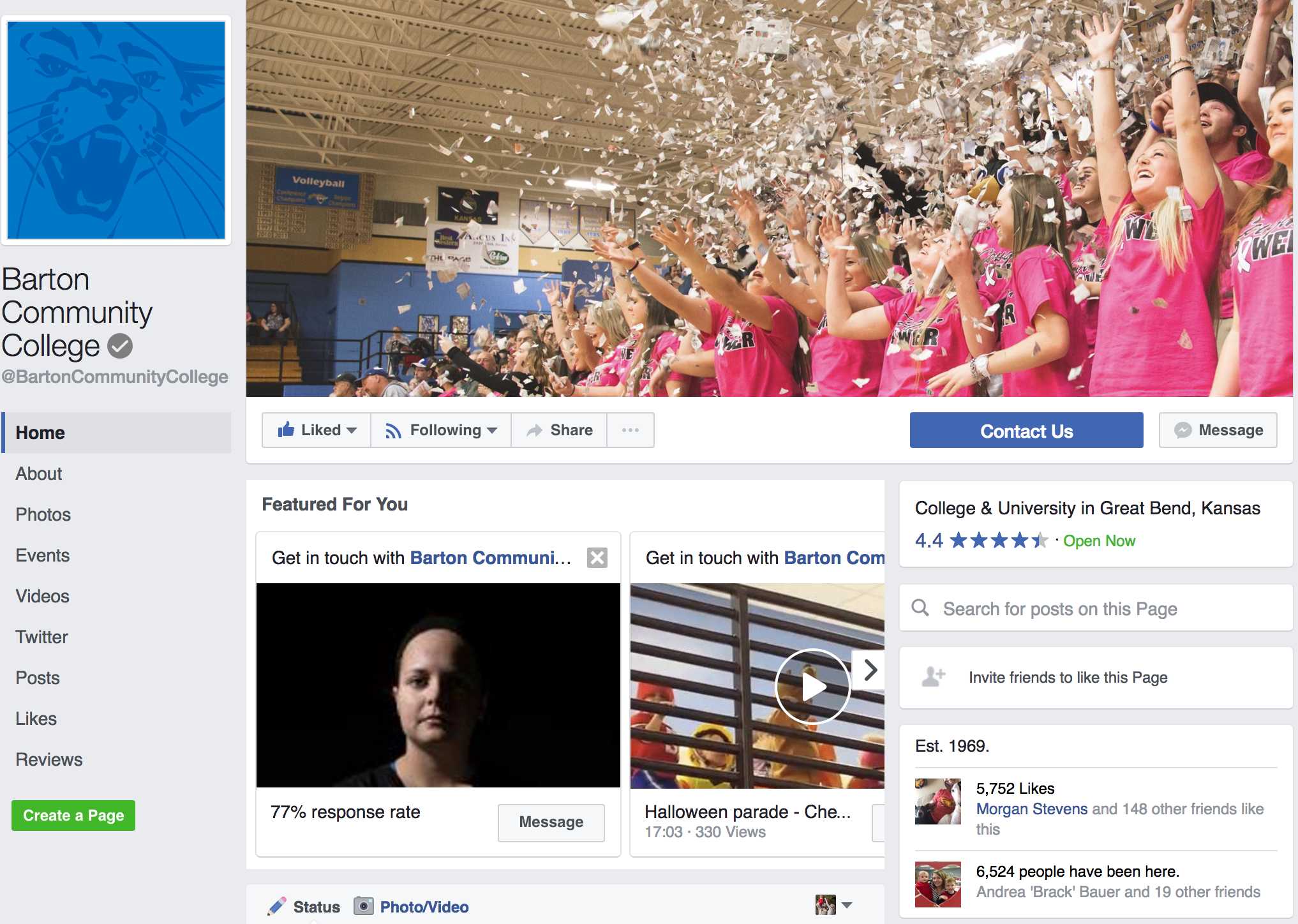 SOCIAL  MEDIA
Facebook
5,752 likes
$50 = 4,000 people

28,064
people reached in February
10,371
post engagements
in February
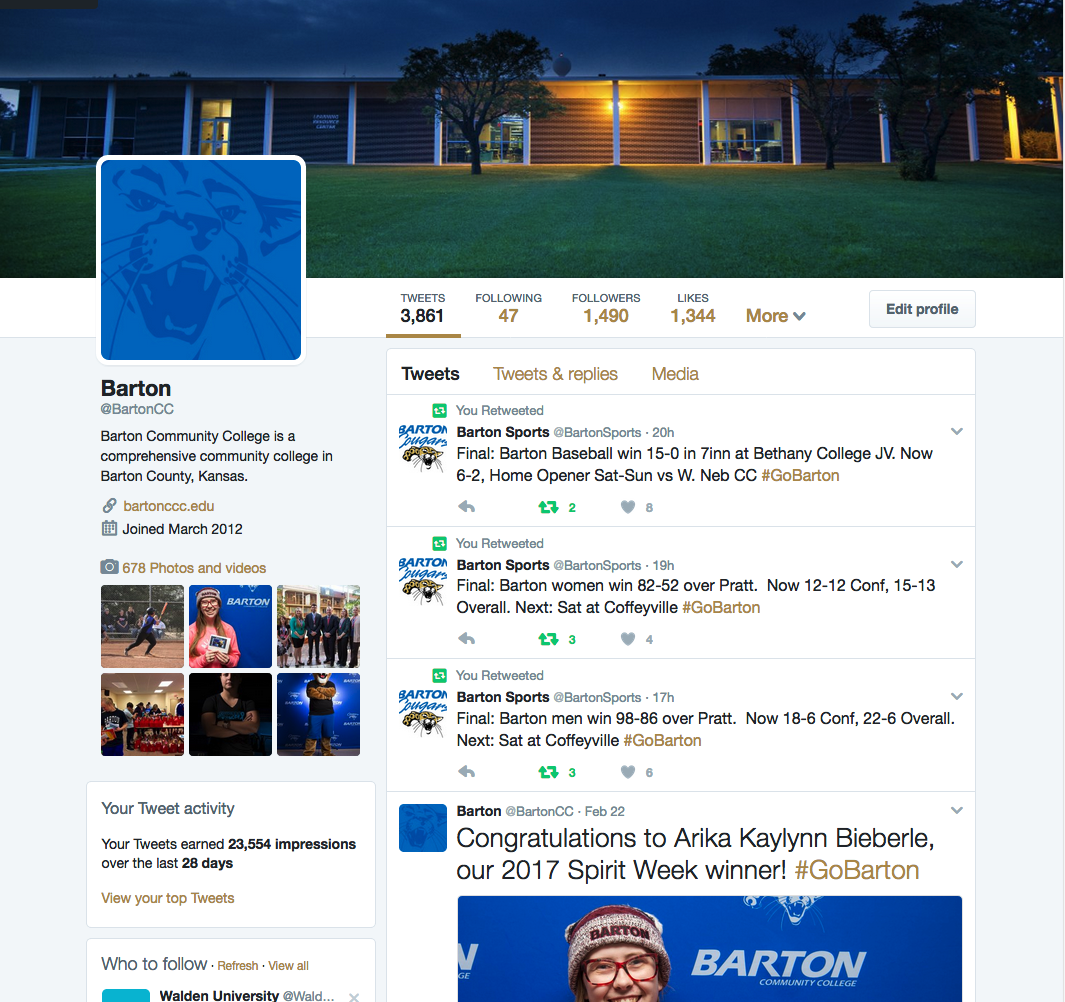 SOCIAL  MEDIA
Twitter
1,490 followers

23,550
impressions in February
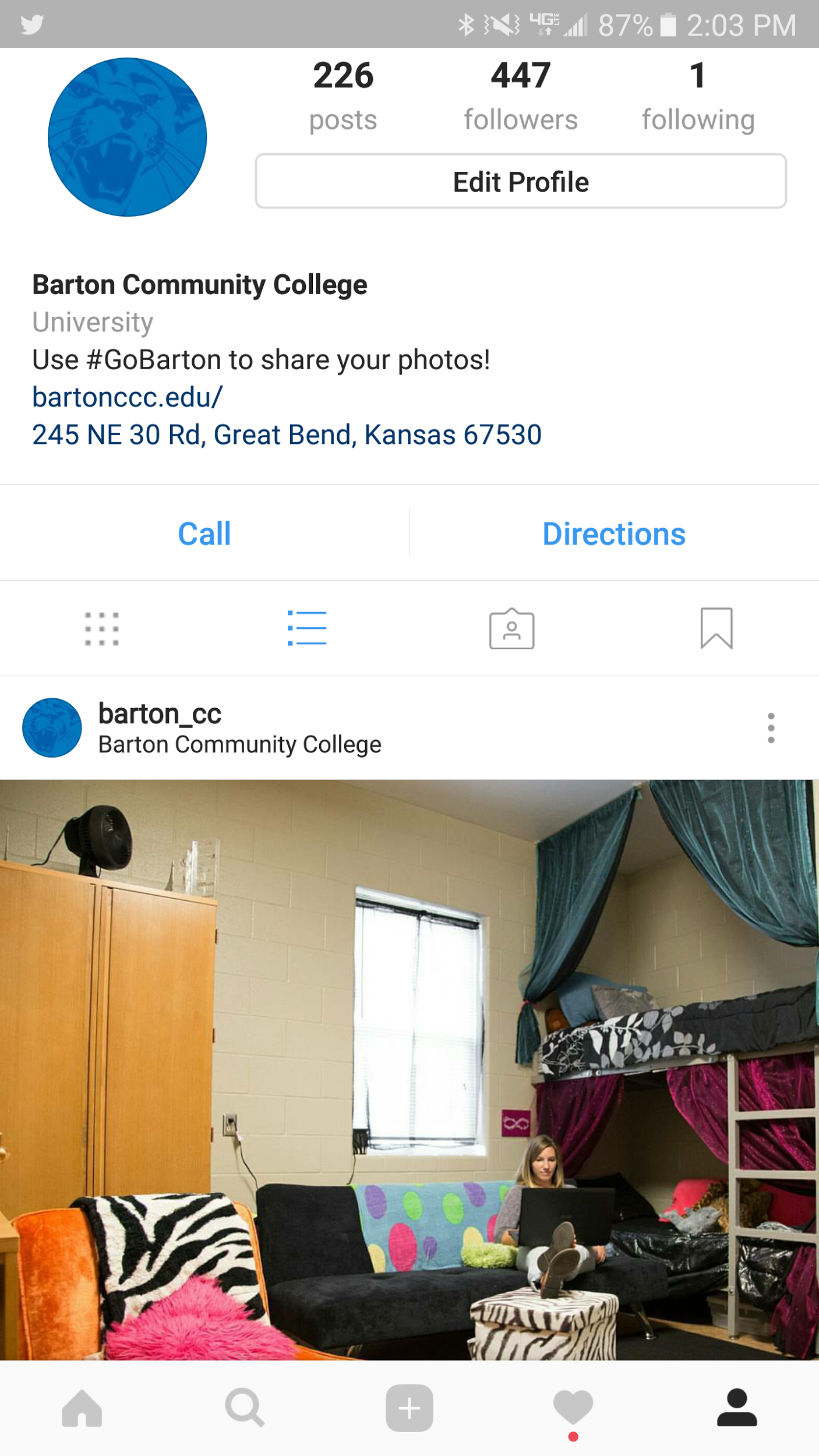 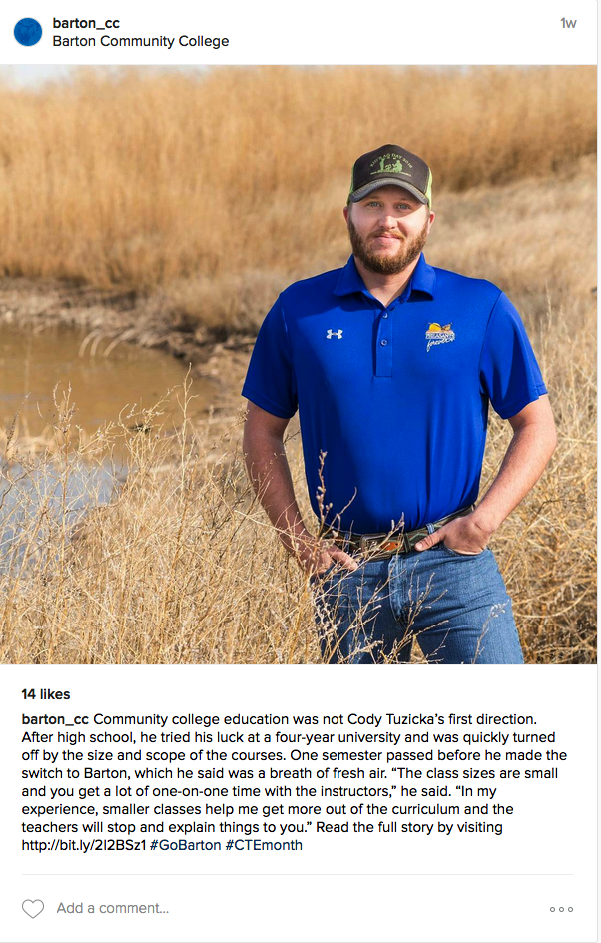 SOCIAL  MEDIA
Instagram
447 followers
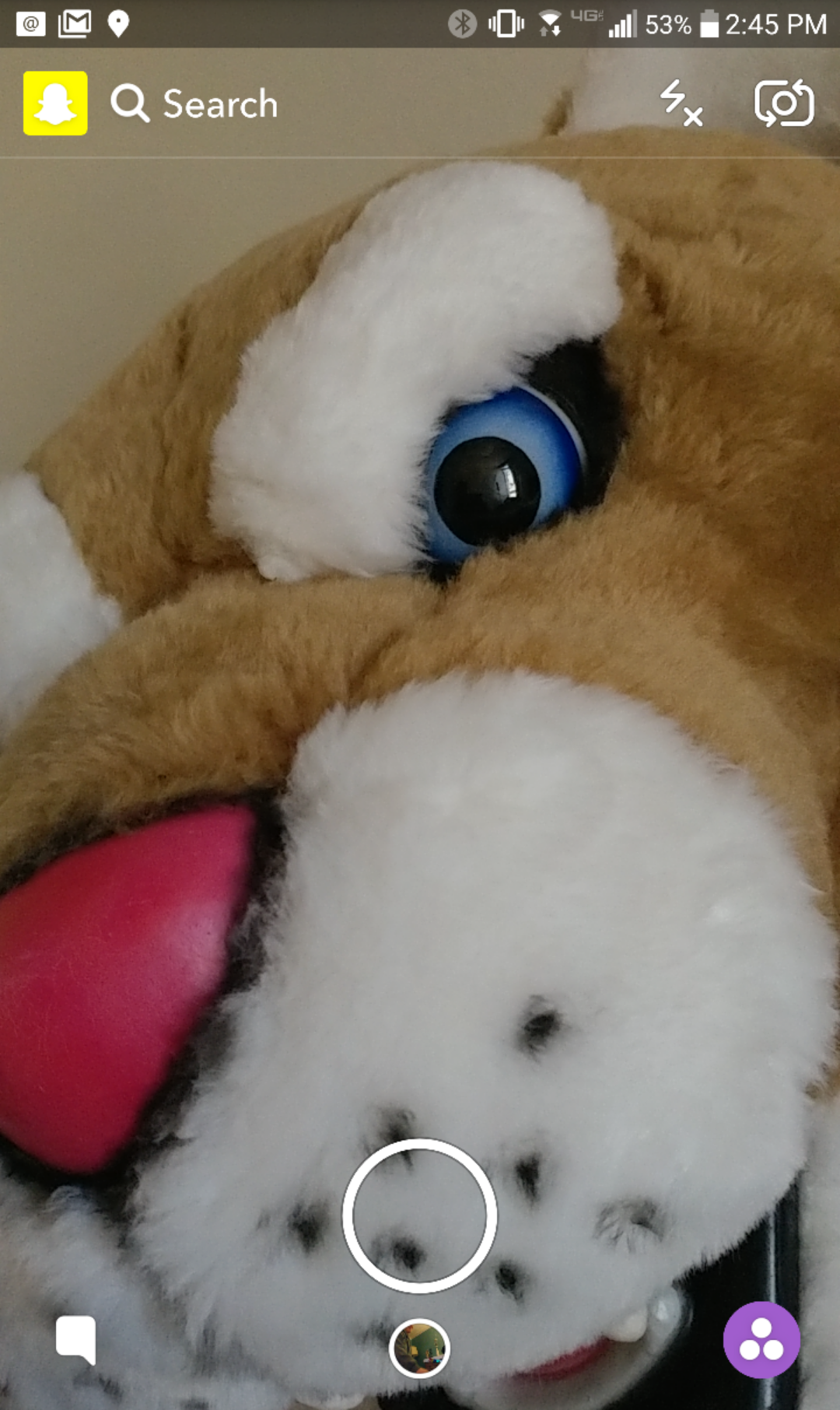 SOCIAL  MEDIA
Snapchat
87 added Barton
BARTonline
Facebook - 549
Twitter - 228
Fort Riley
Facebook - 1,280
Fort Leavenworth
Facebook - 276
SOCIAL  MEDIA
Other Accounts
Shafer Gallery
Facebook - 753
Barton Sports
Facebook - 1,326
SOCIAL  MEDIA
Other Accounts
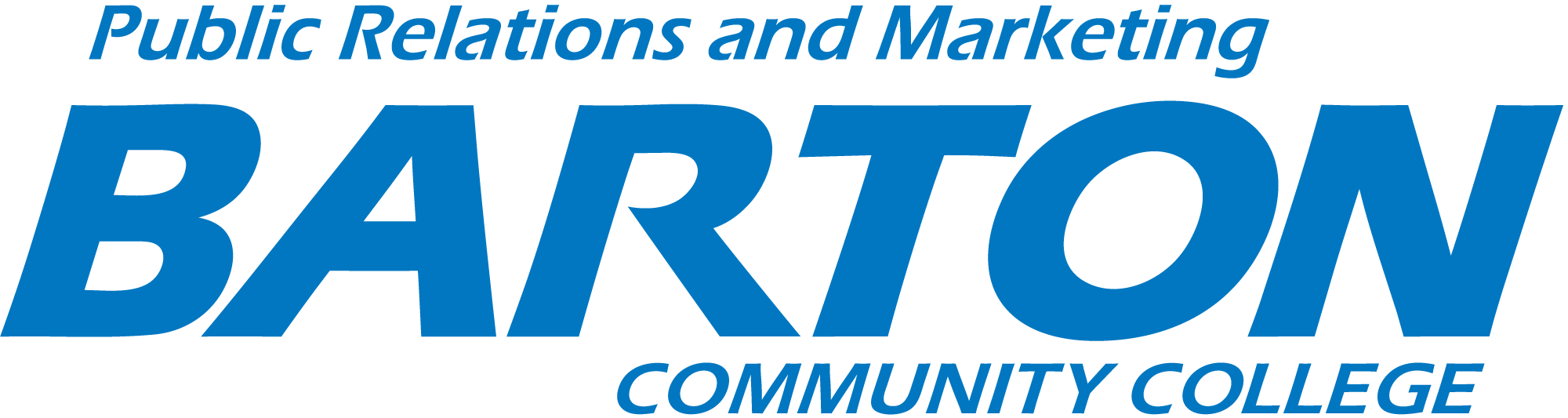 QUESTIONS?